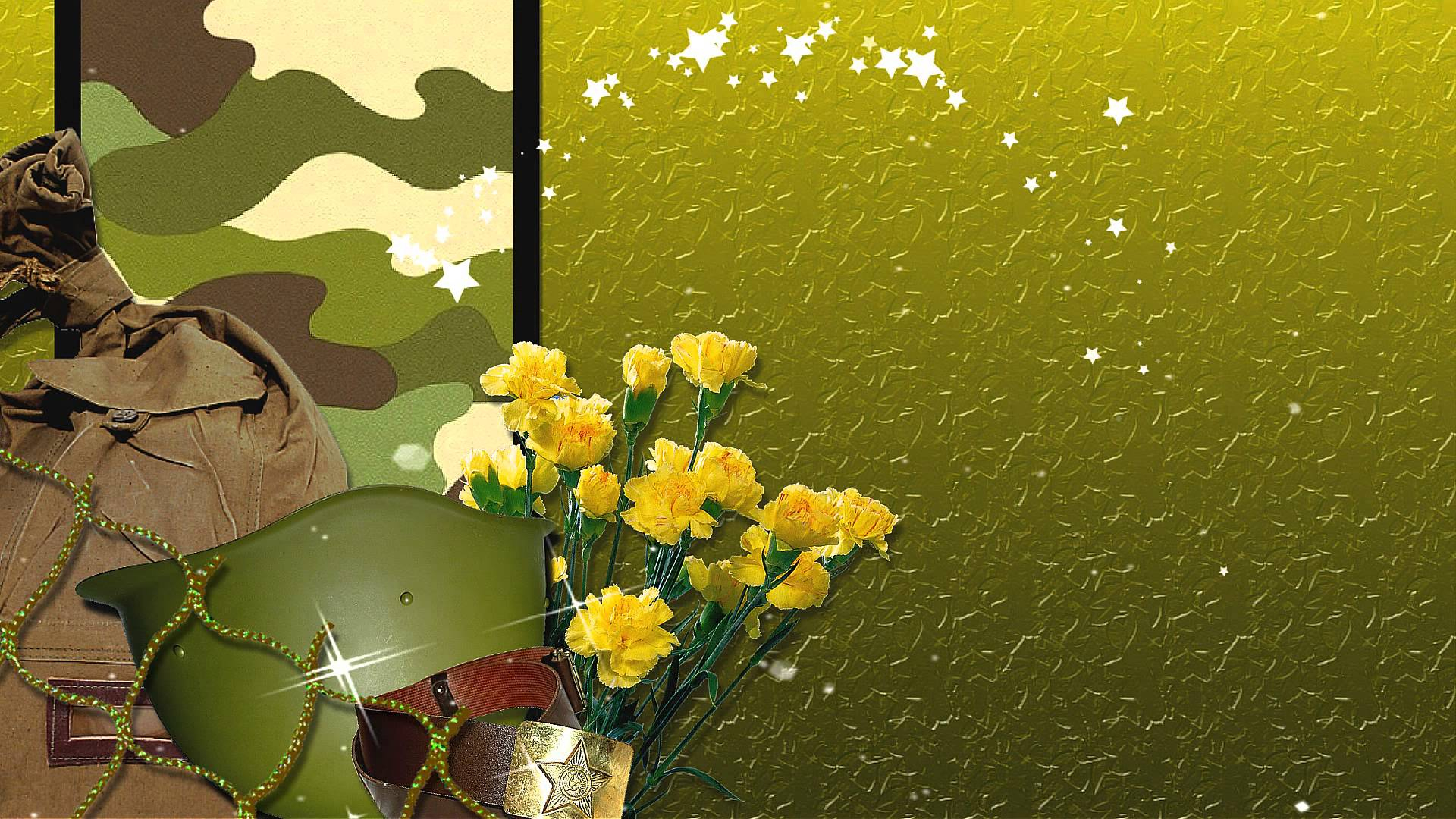 ПАПА, ДЕДУШКА- СОЛДАТЫ
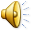 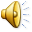 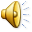 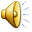 Группа №5 
                                        «Медвежонок»
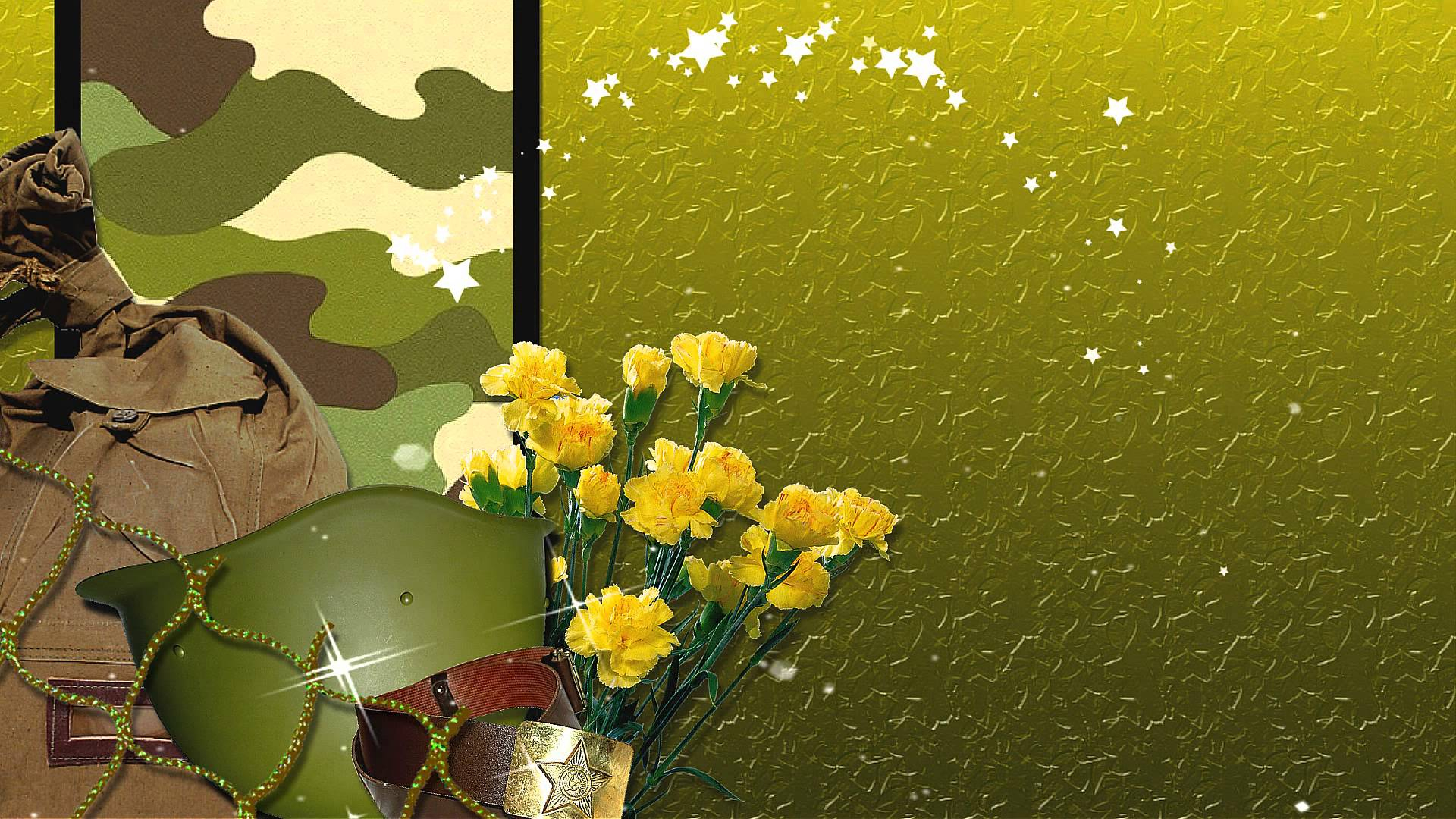 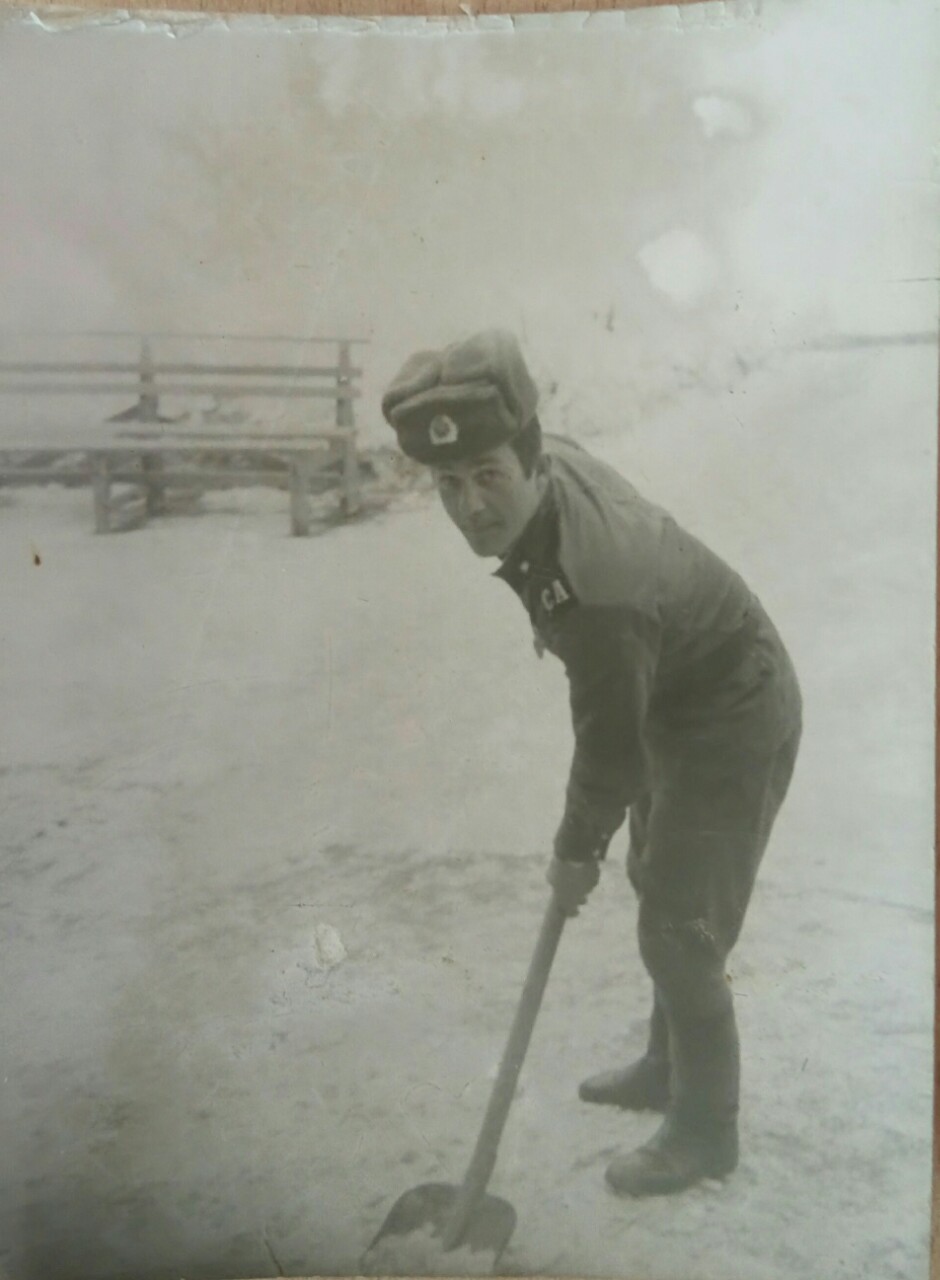 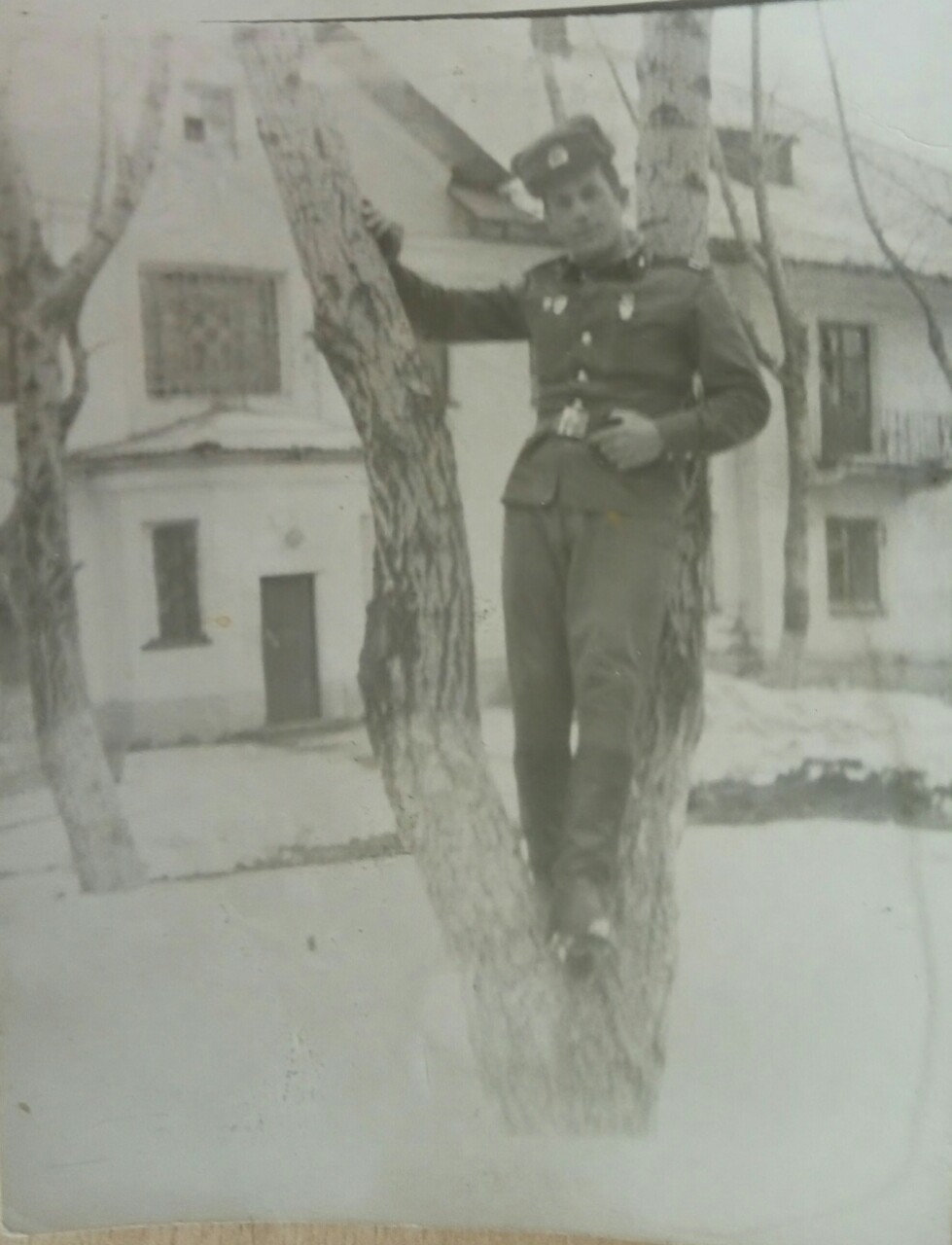 Поздравляем всех солдат! Вам привет от всех ребят,         Говорим мы Вам – «Спасибо»,Вы – защитники России!
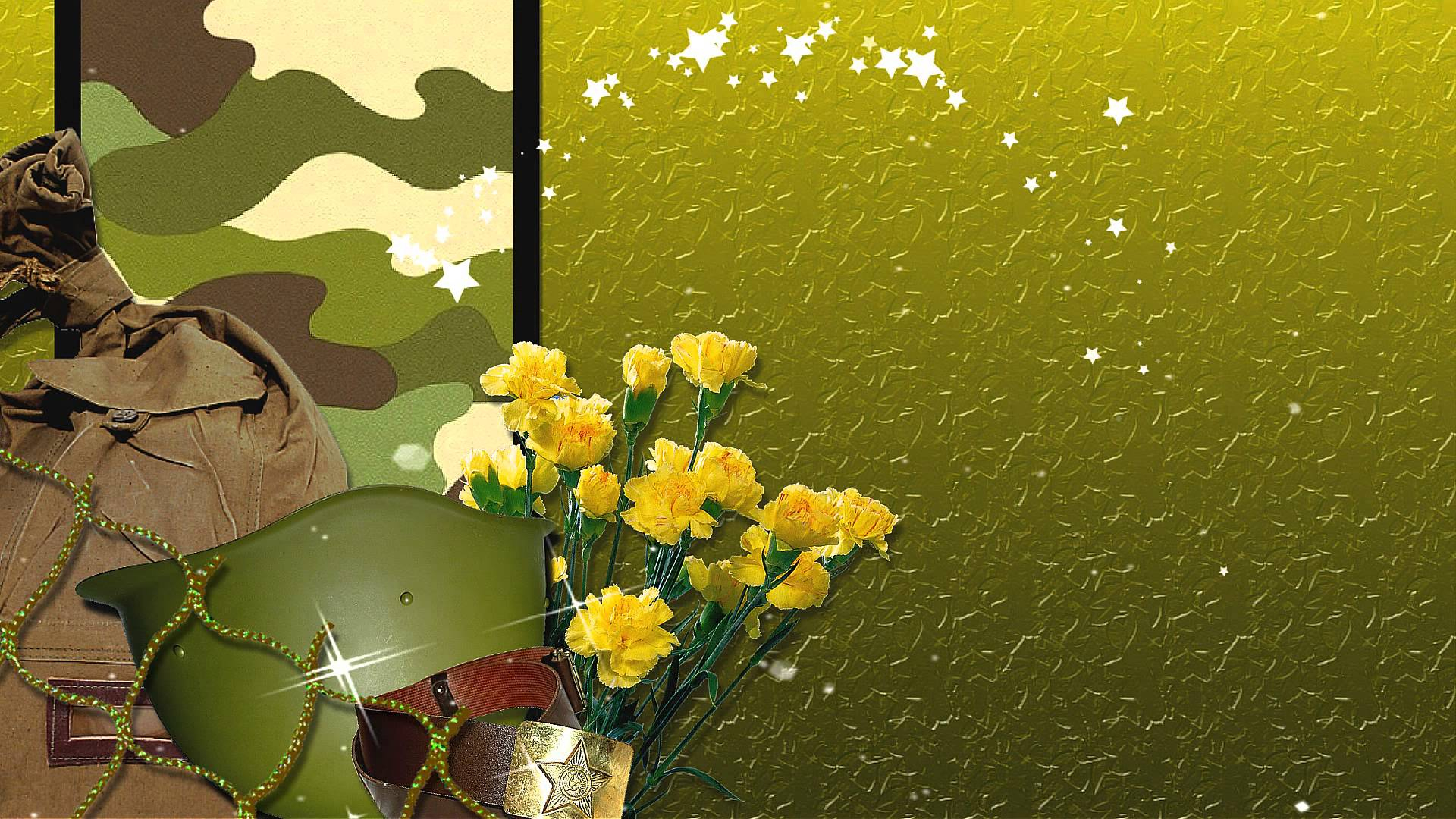 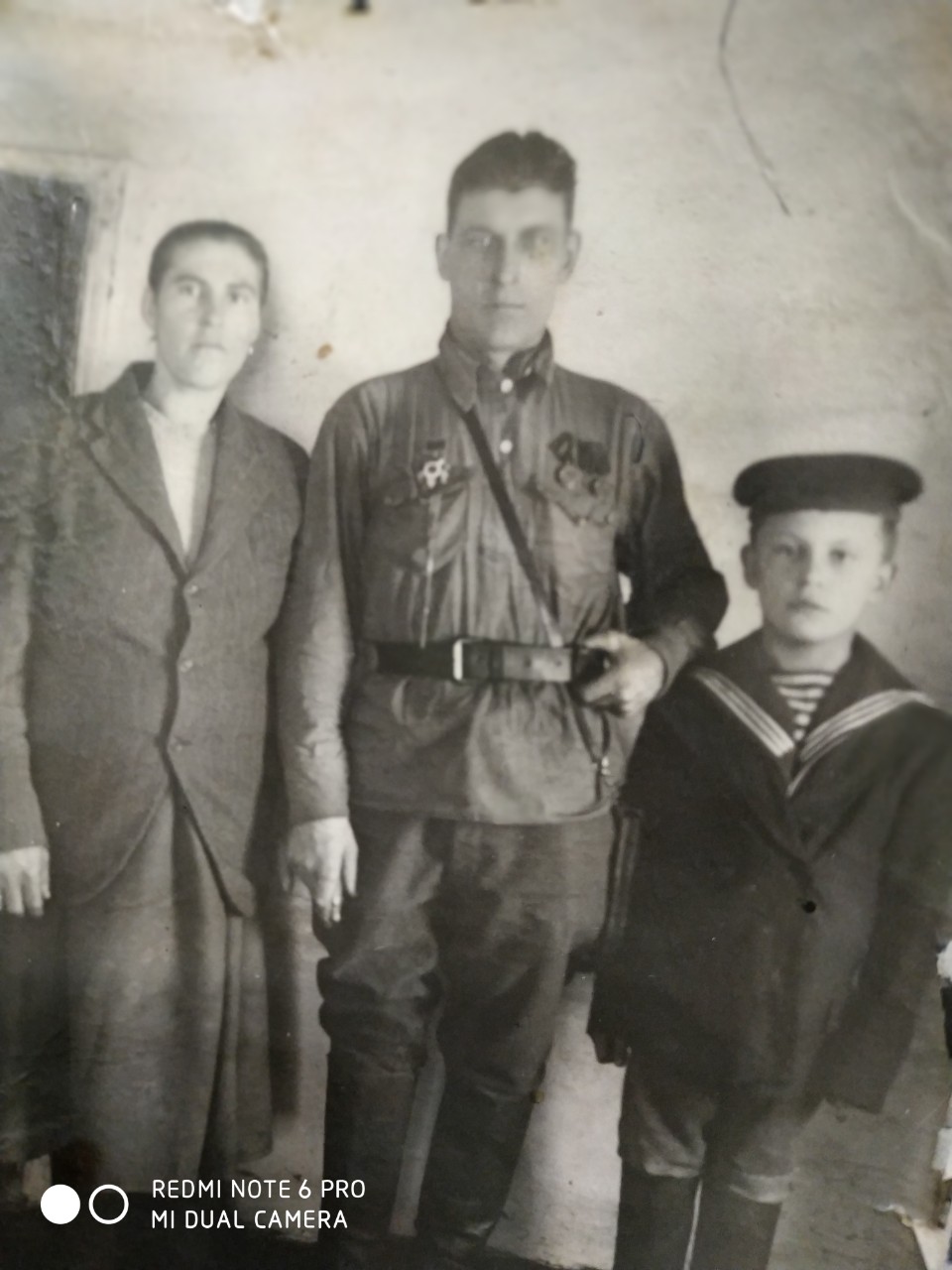 Поздравляем дружно мы, Вас – защитников страны!Вы – Россию охраняли, честь солдатскую держали,Сохранили для нас вы Землю нашу от войны!
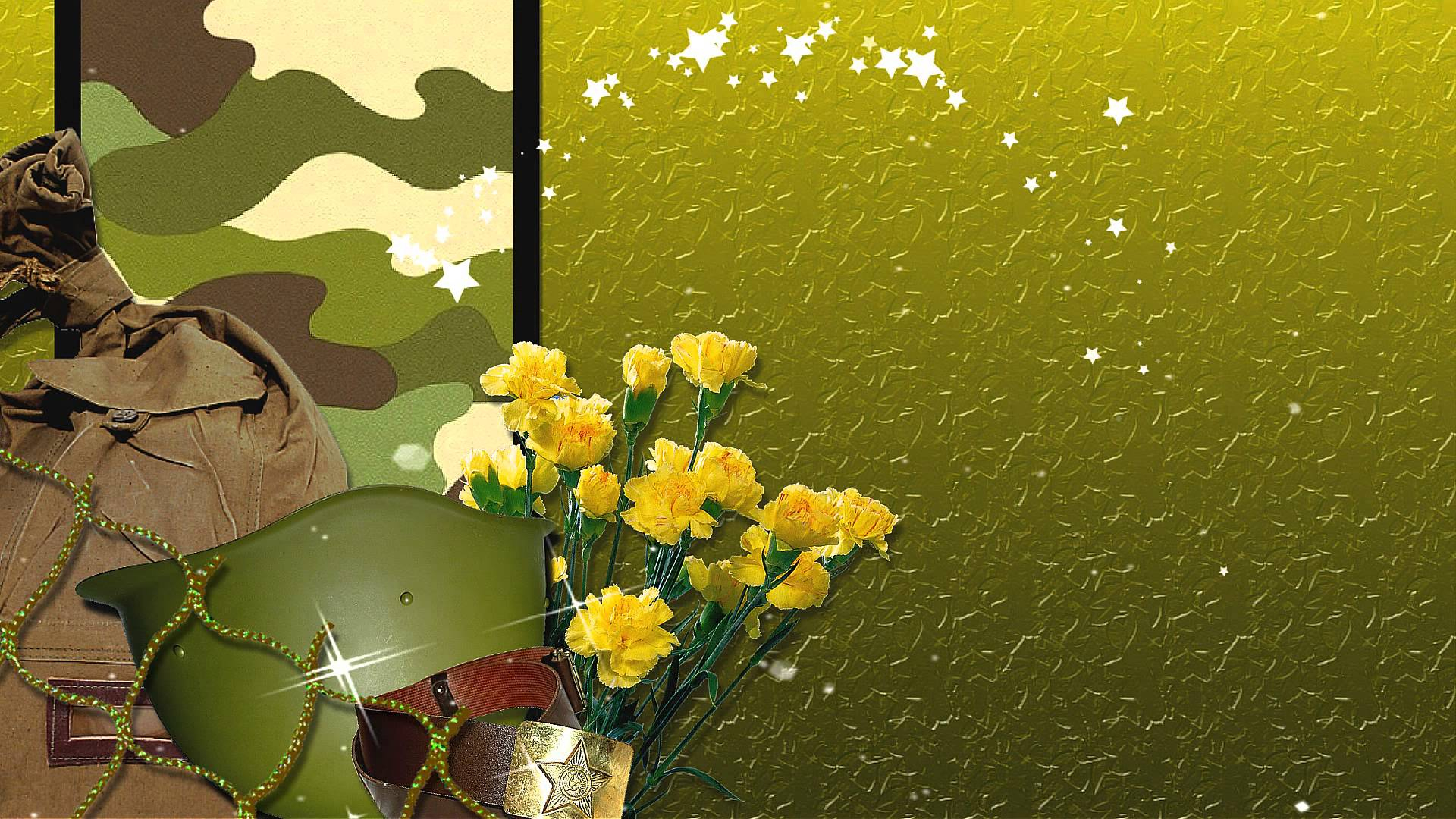 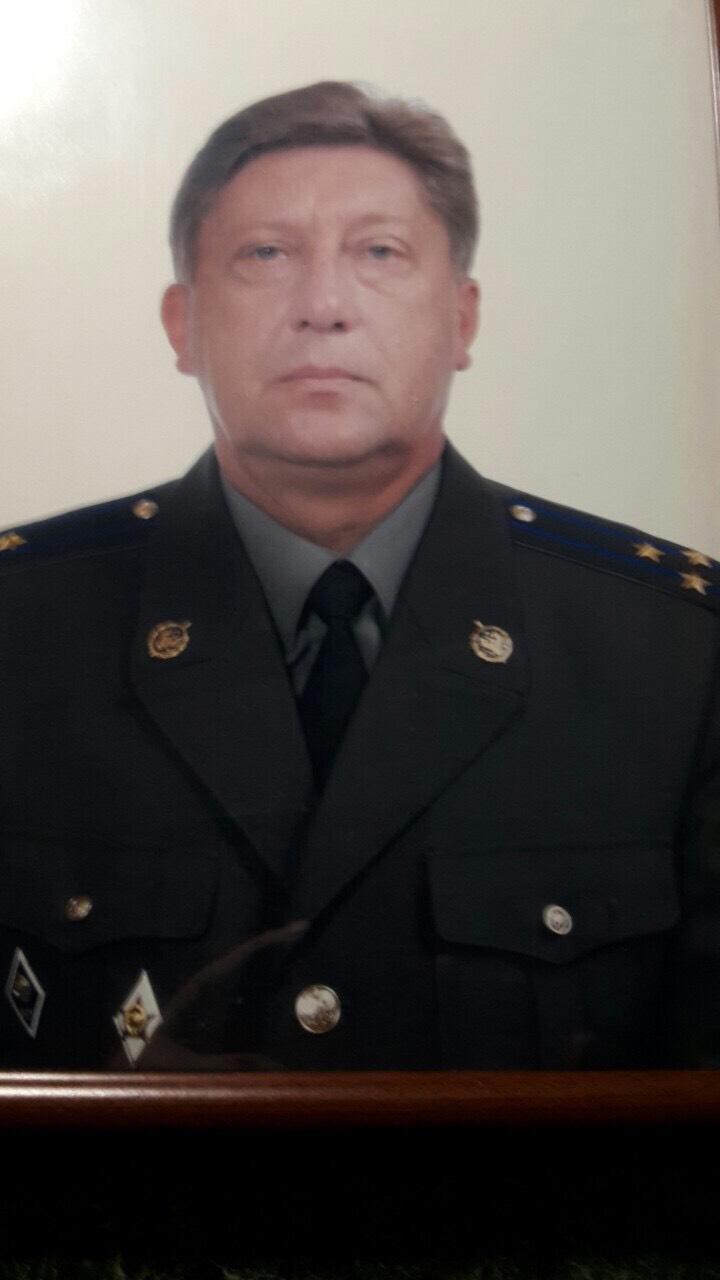 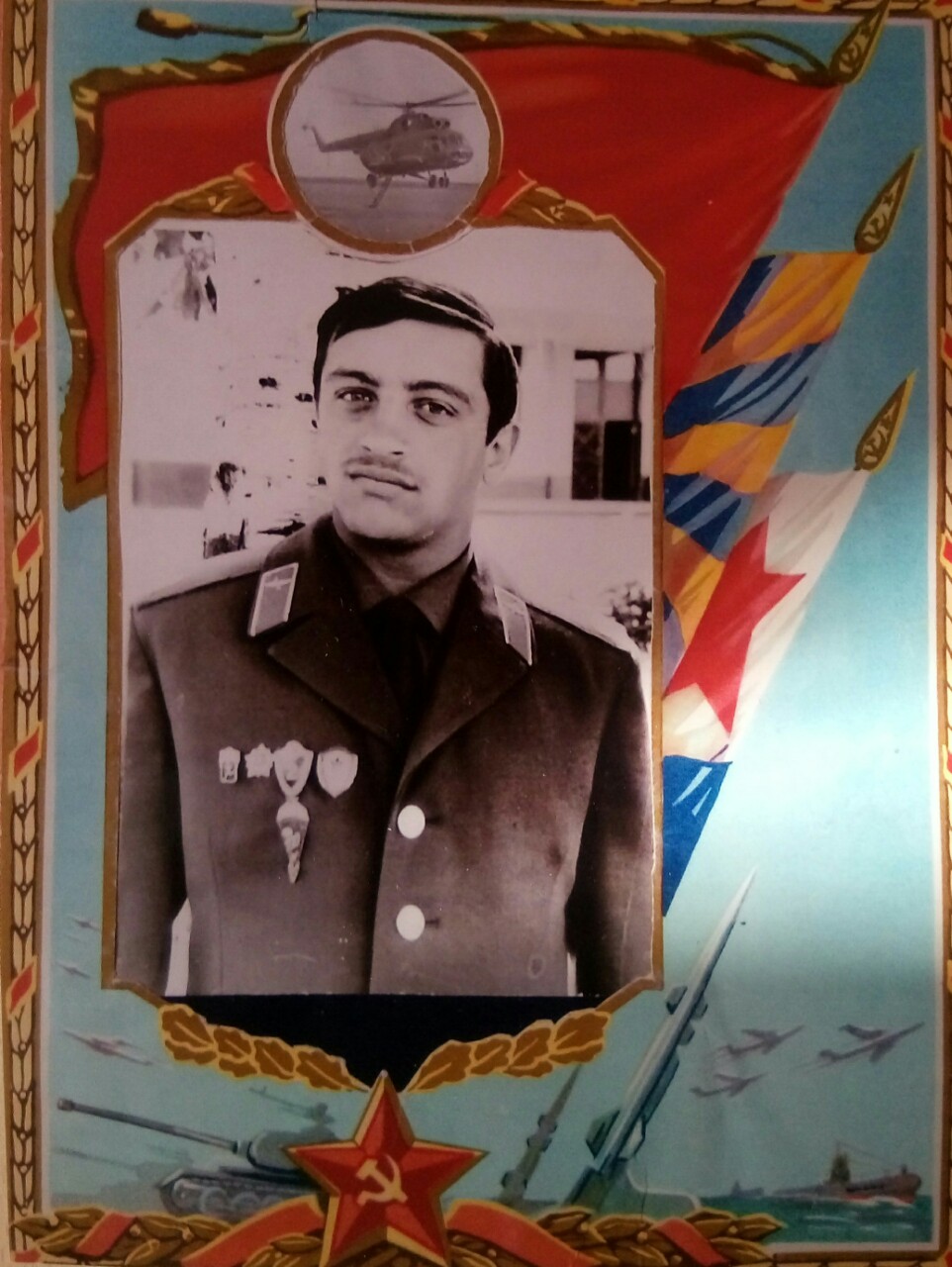 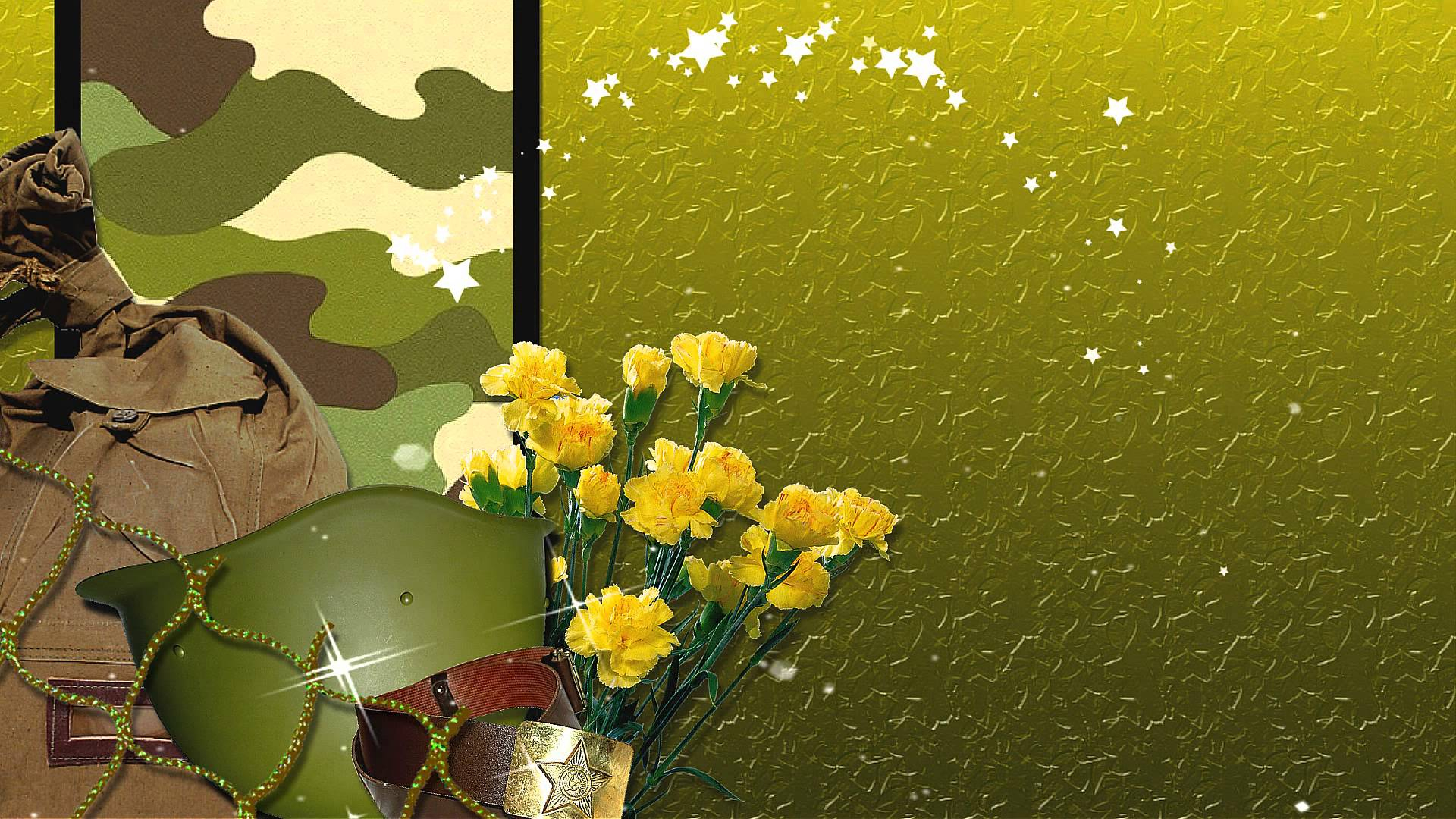 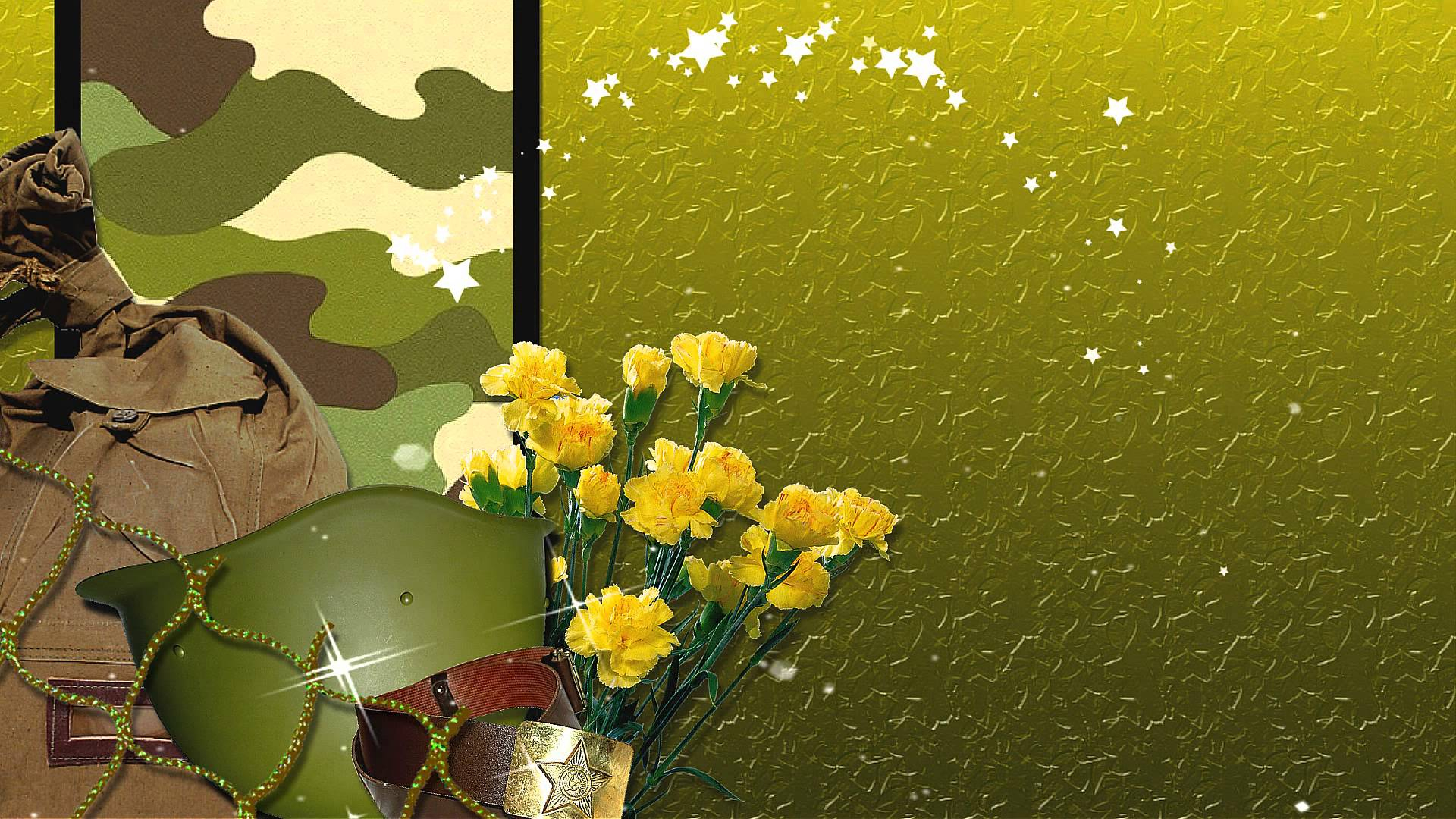 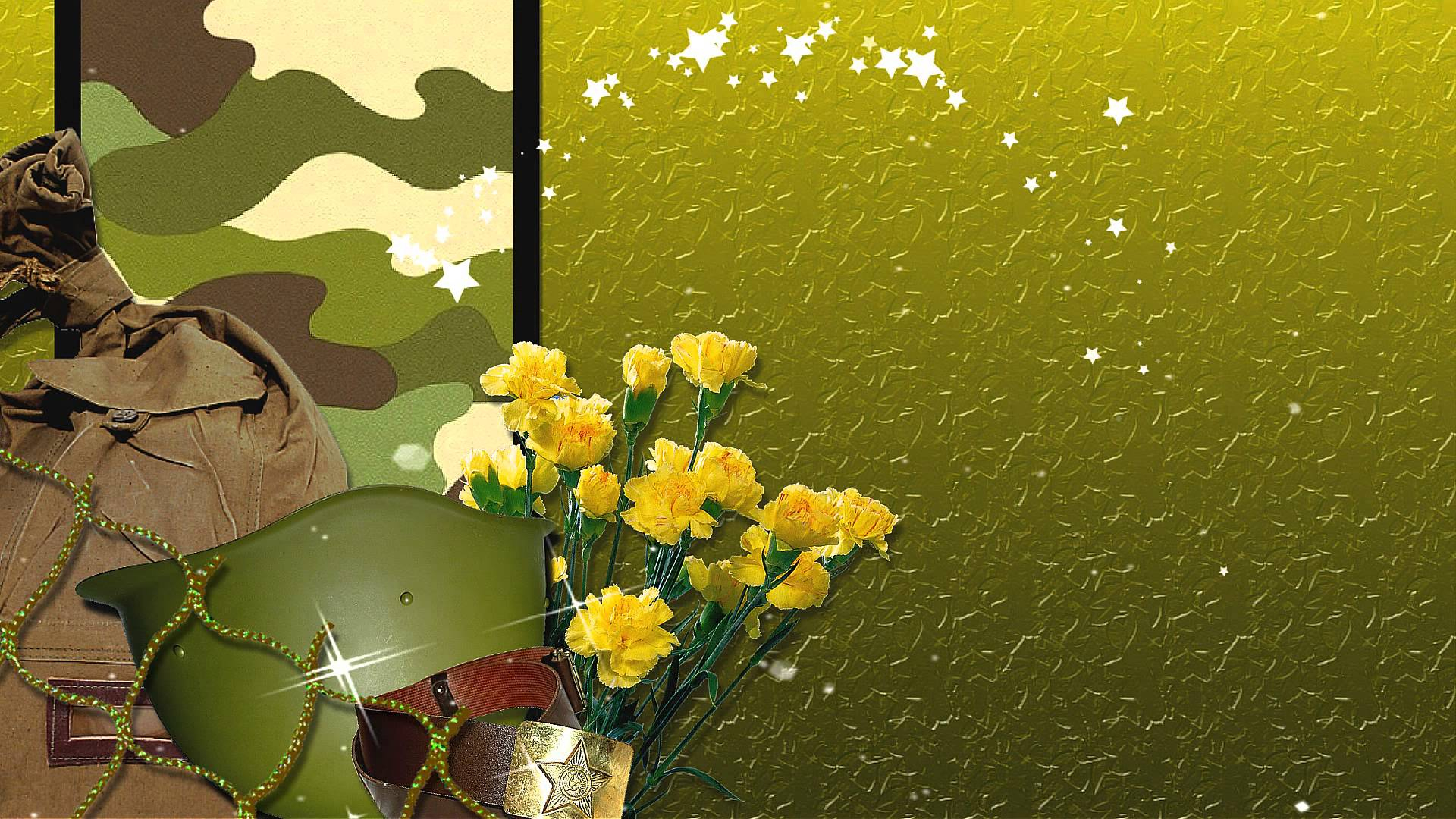 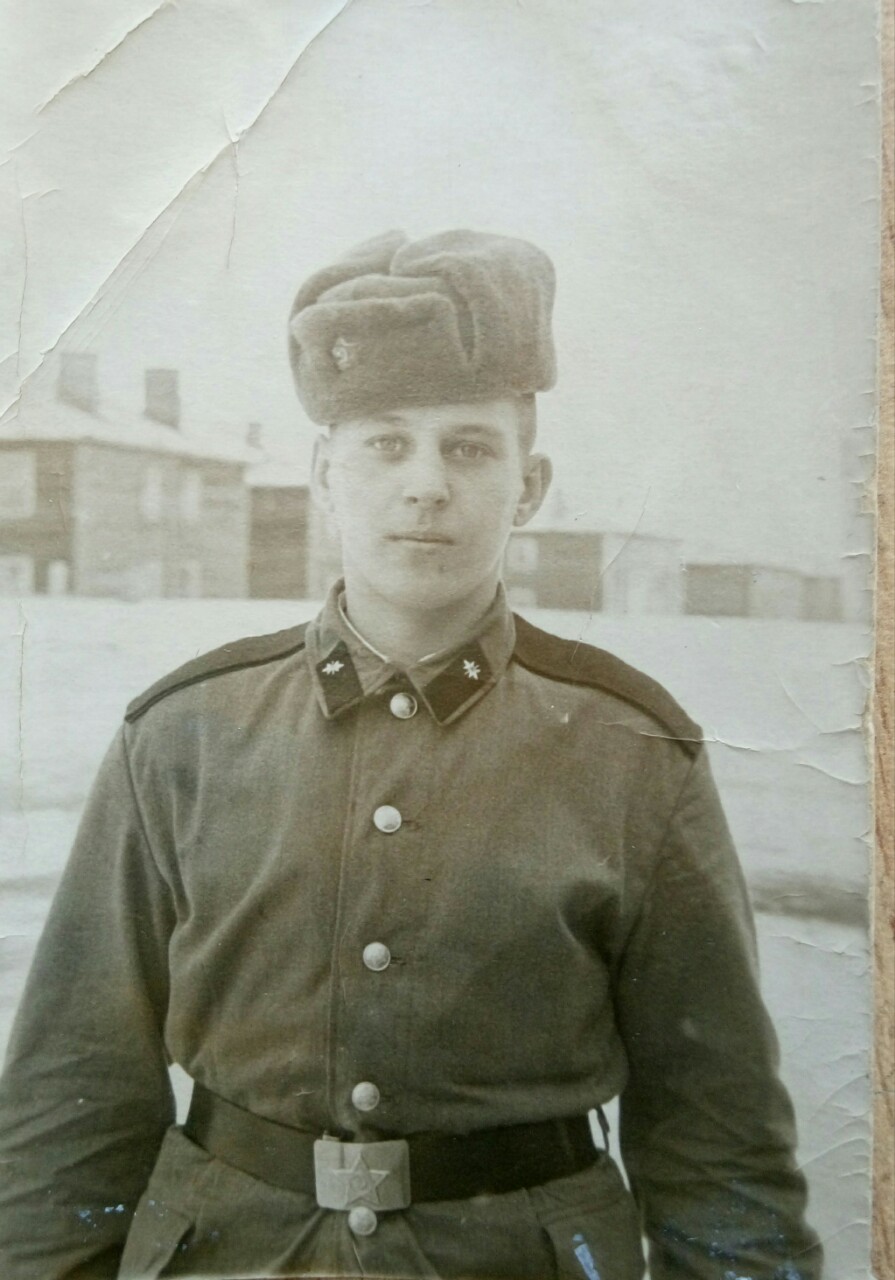 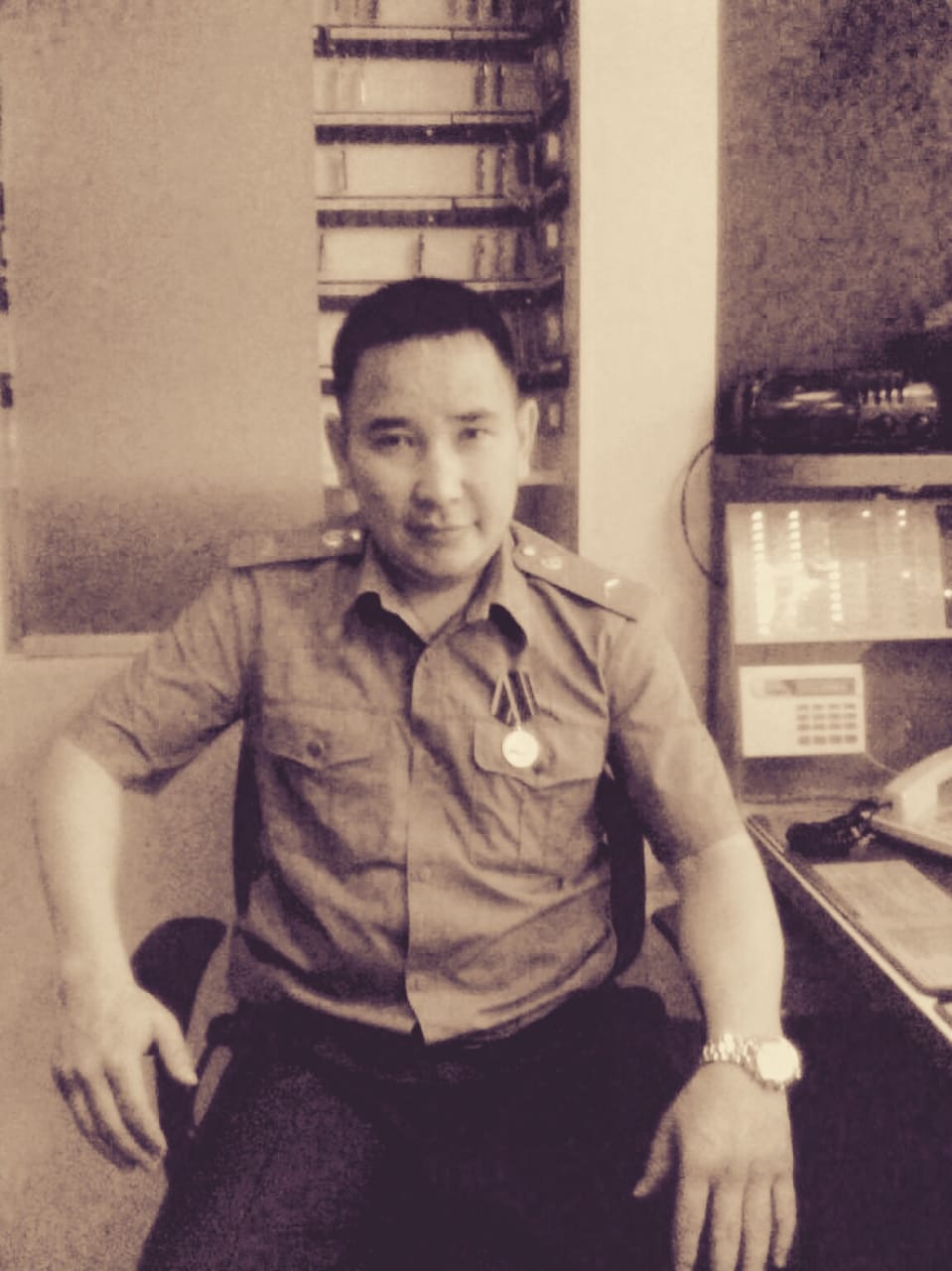 Поздравляем братьев, пап наш любимый детский сад
С двадцать третьим февраля, очень дружно и любя!
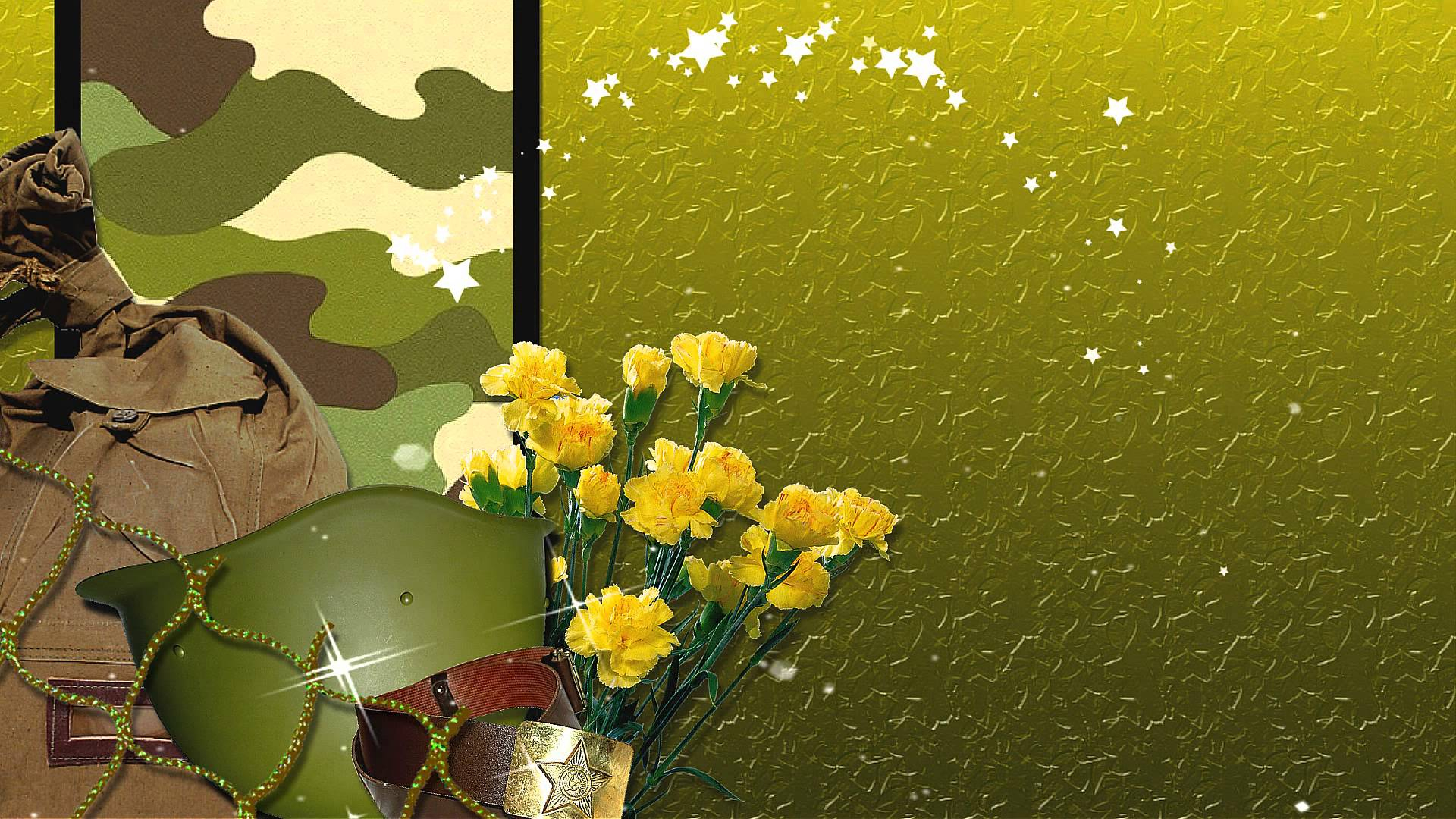 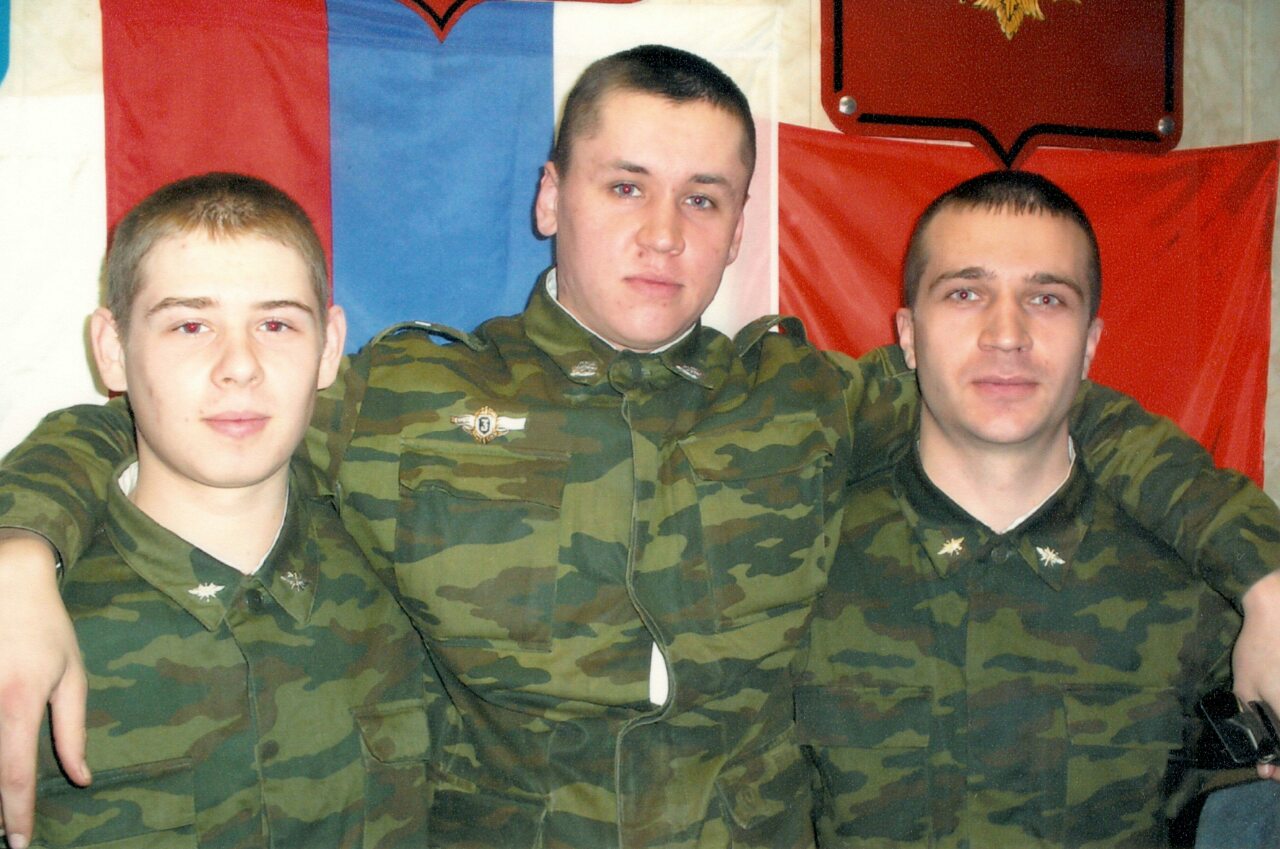 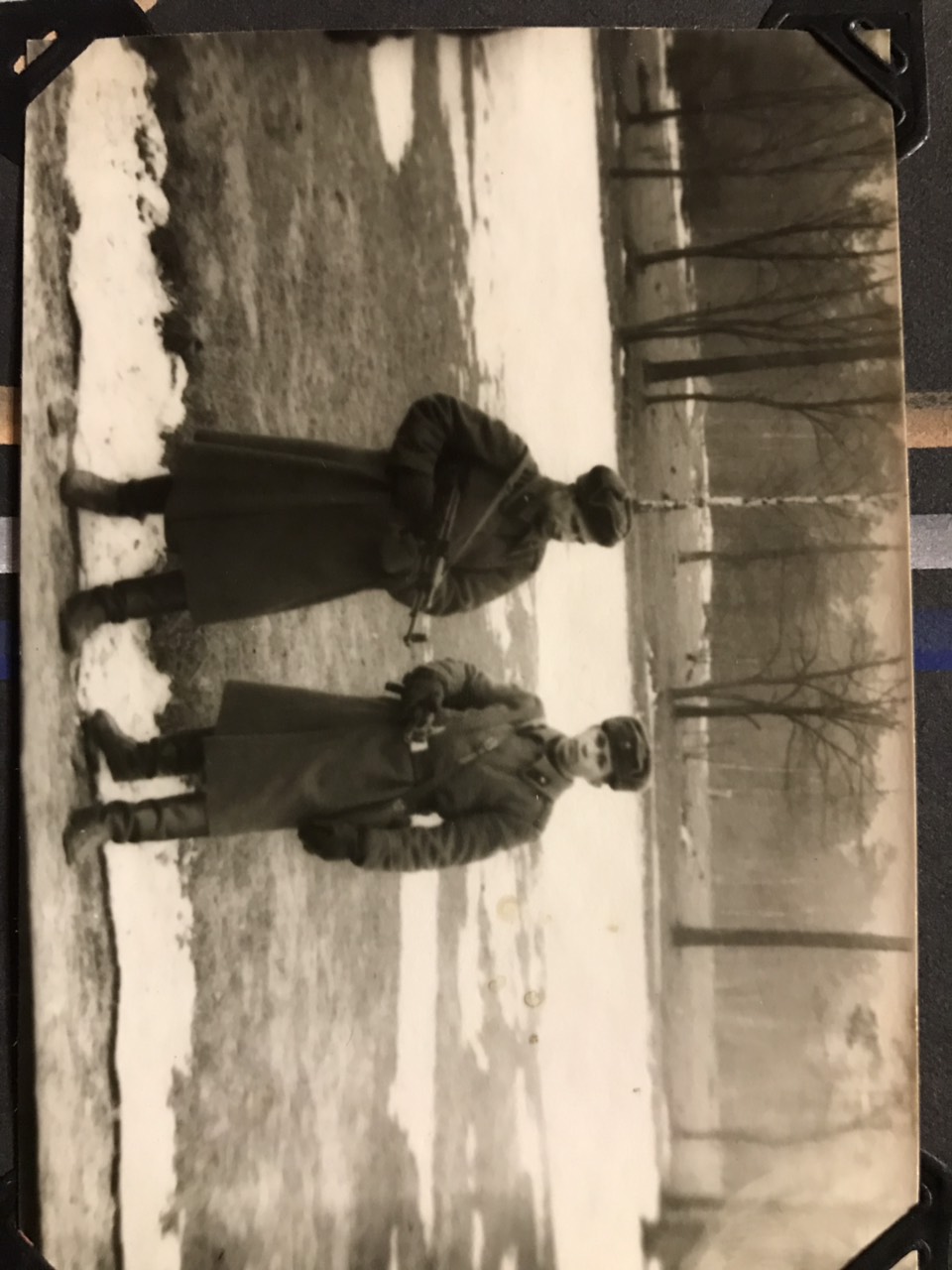 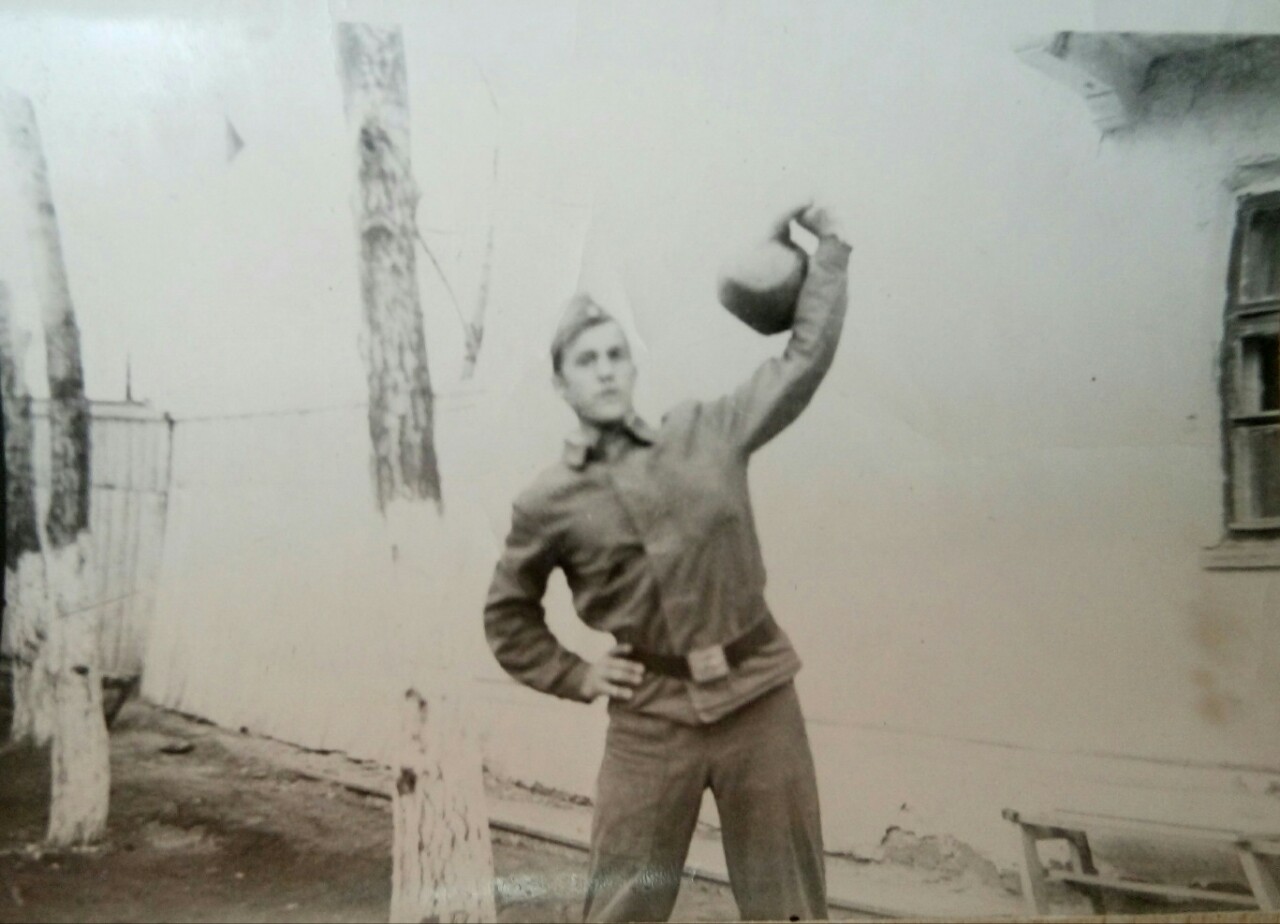 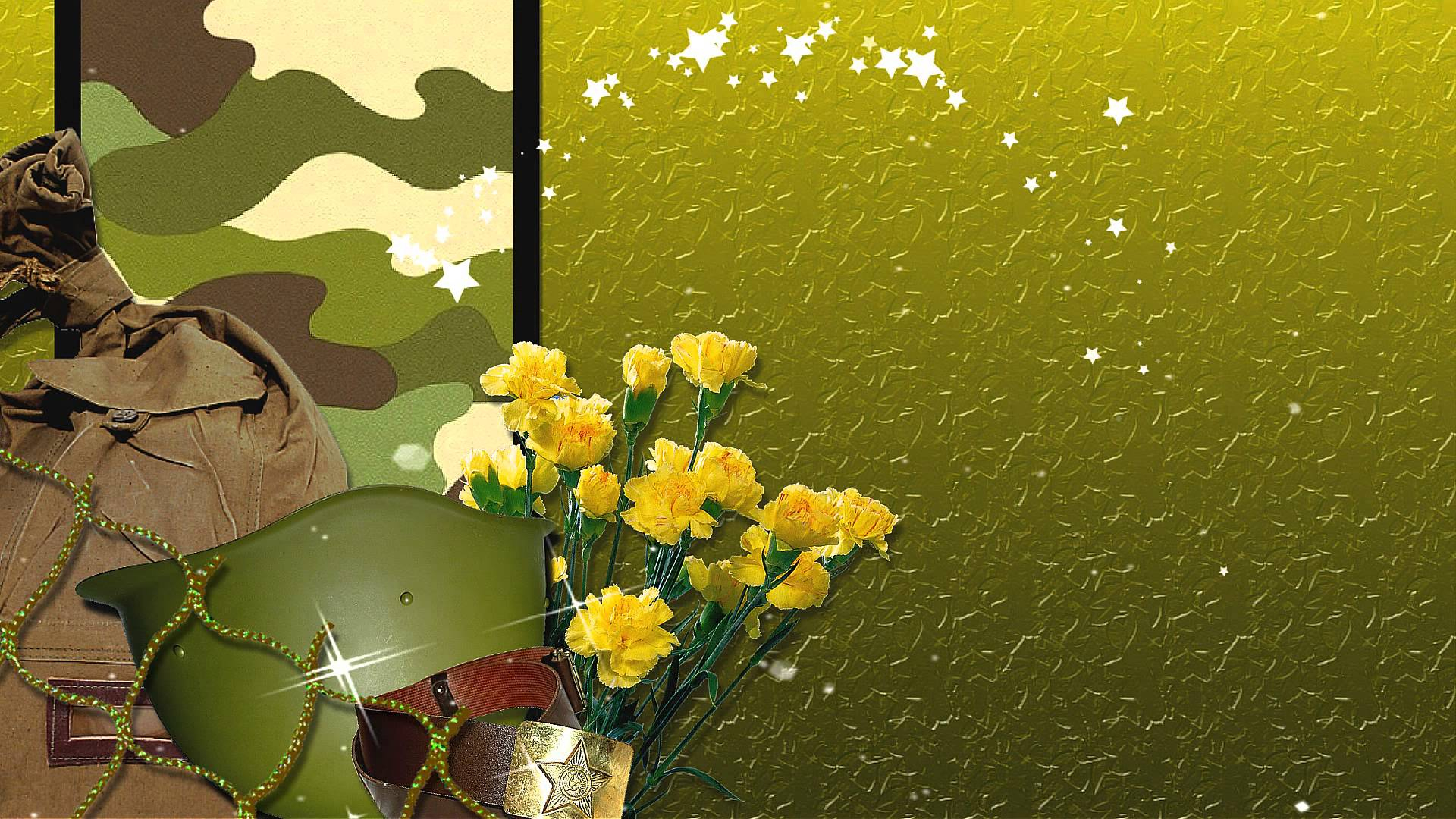 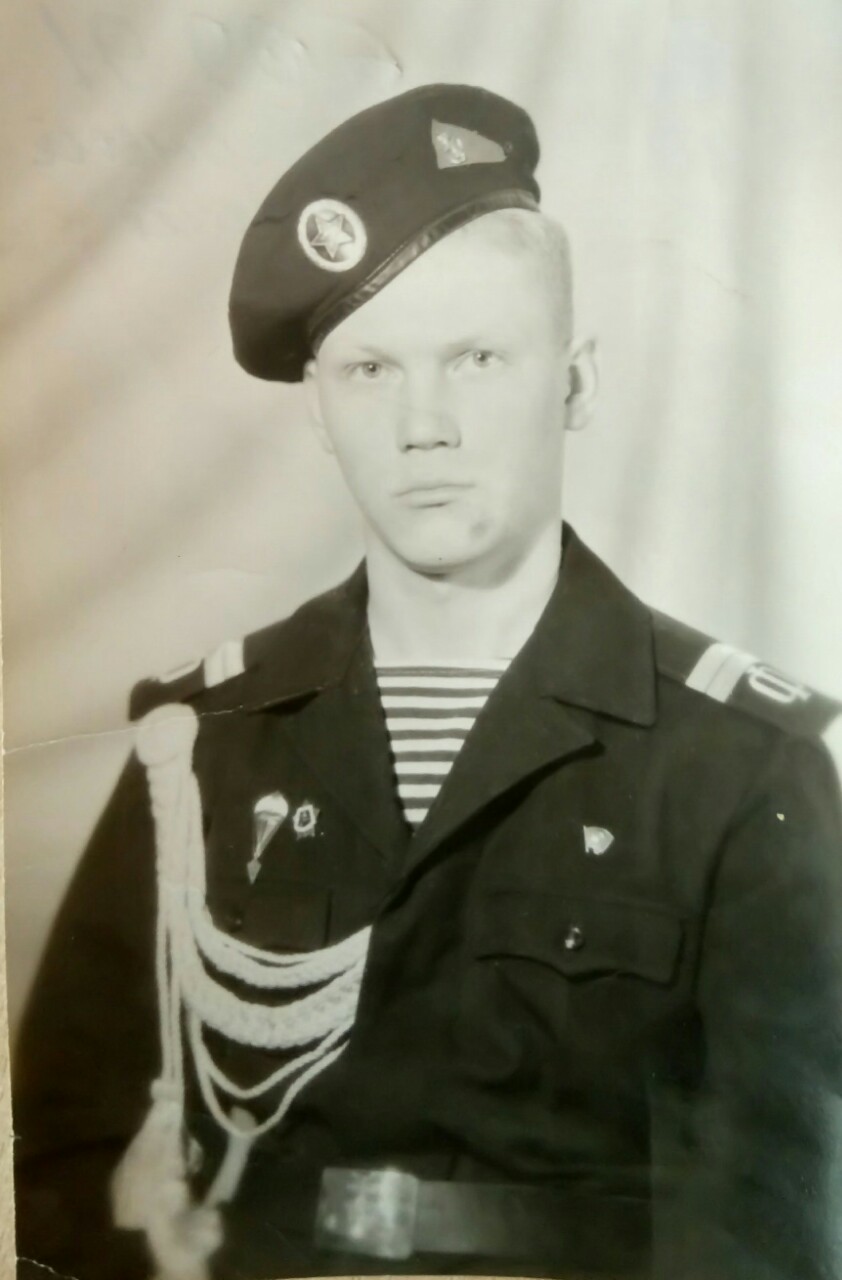 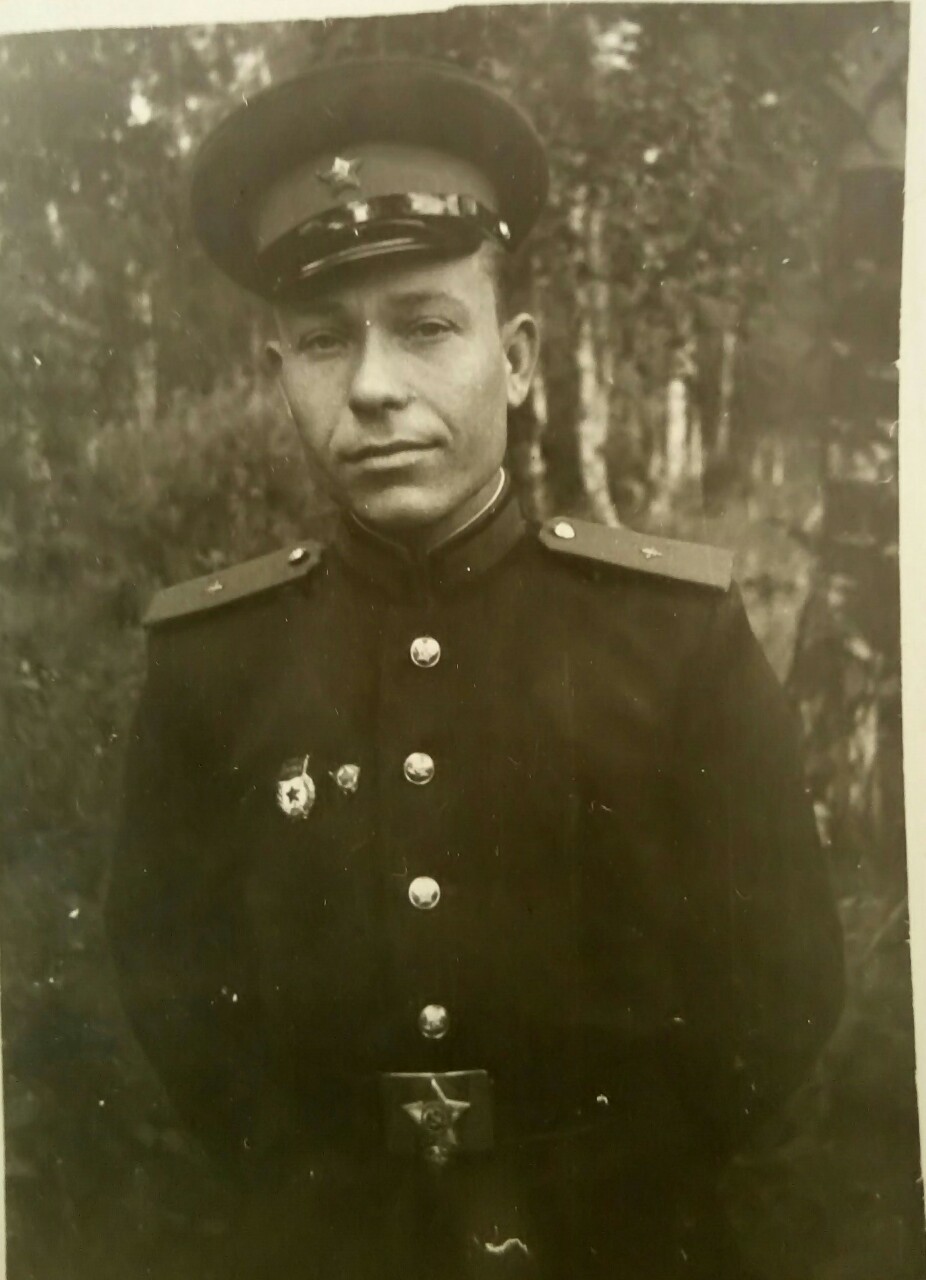 Вы – герои в жизни нашей, нет Вас преданней и краше,
Нет отважней и честней, нет любимей и родней!
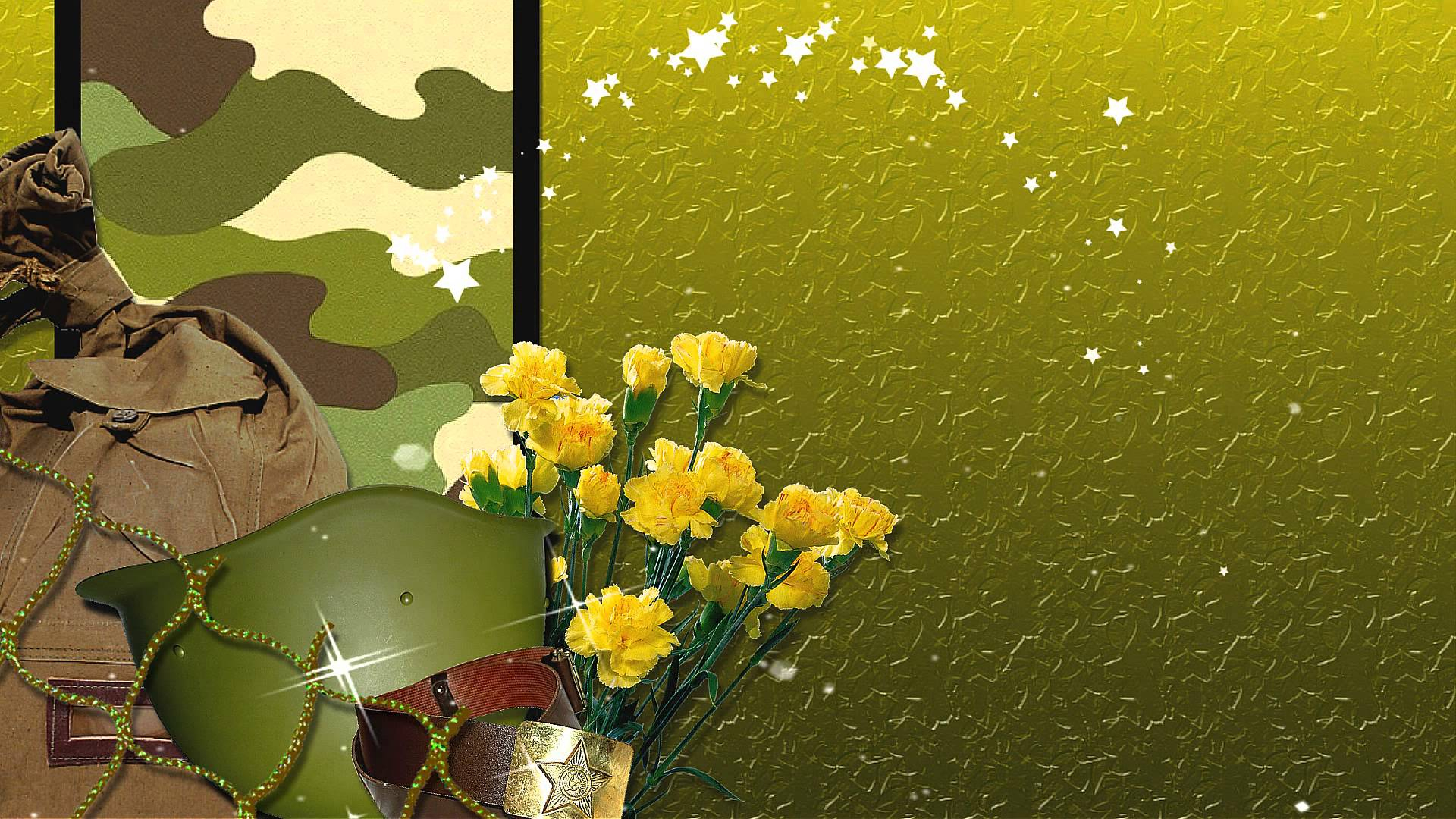 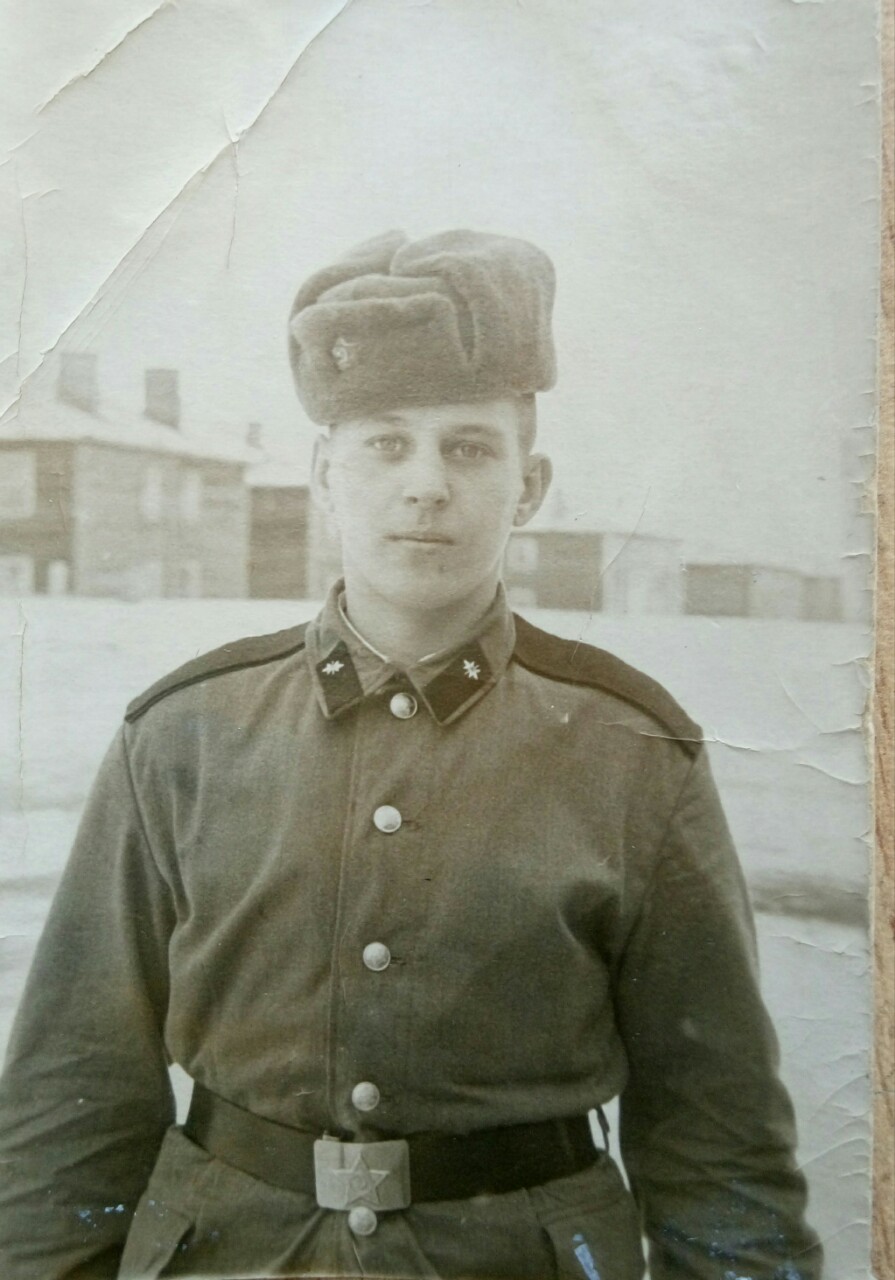 А еще велит сердечко за Дедов сказать словечко, крепко очень их обнять, и здоровья пожелать!
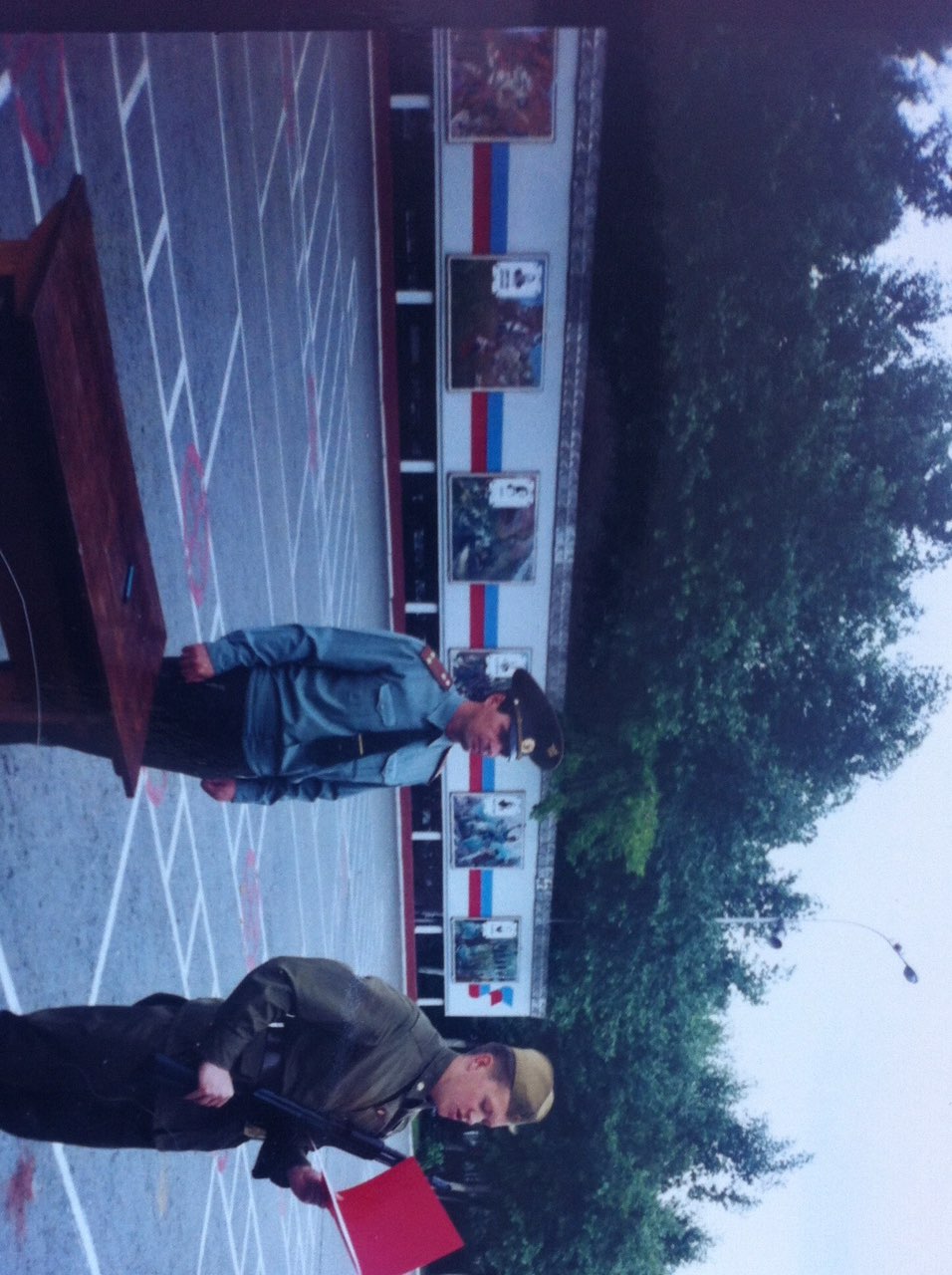 Всем желаем мира, счастья, смеха, радости, любви, Жить в красивом, добром мире, чтобы не было войны!
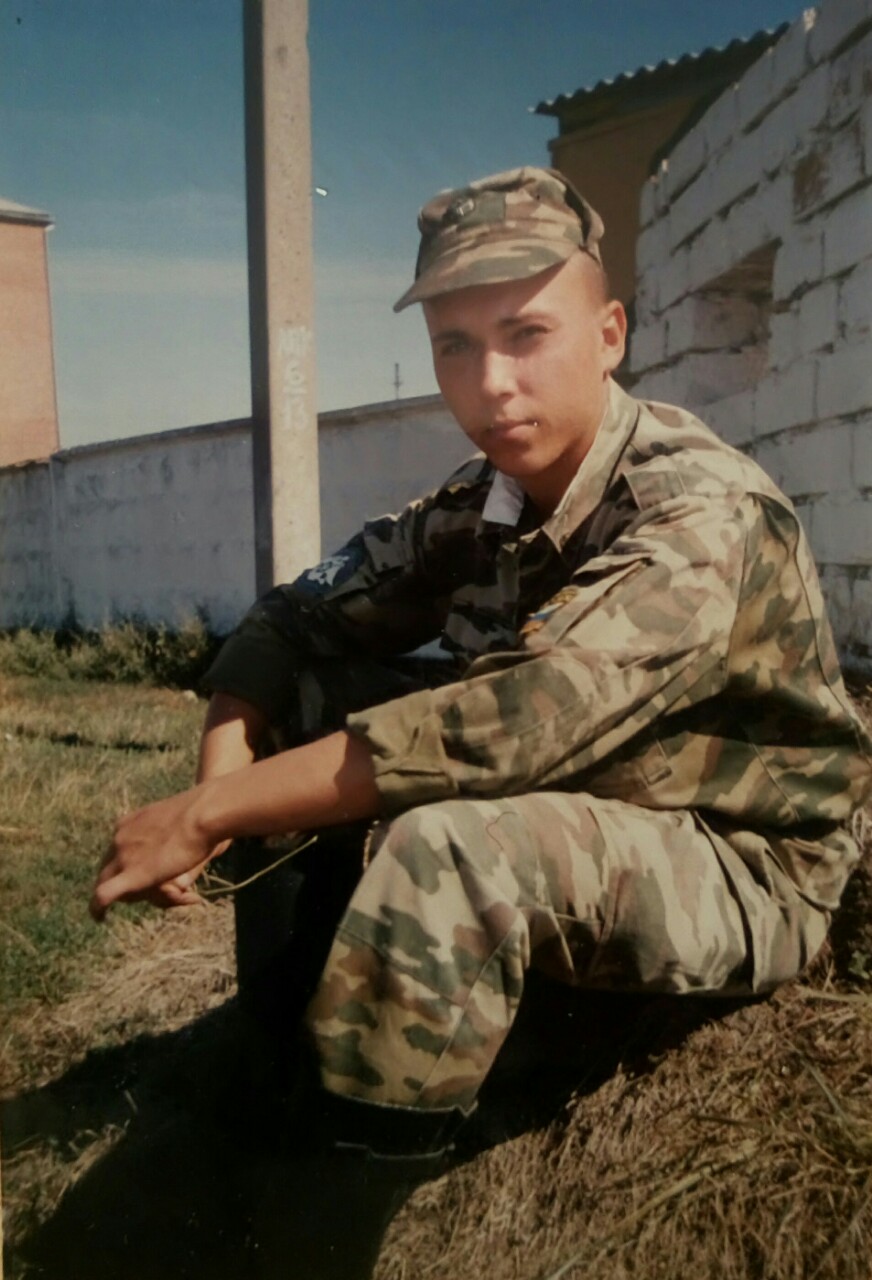 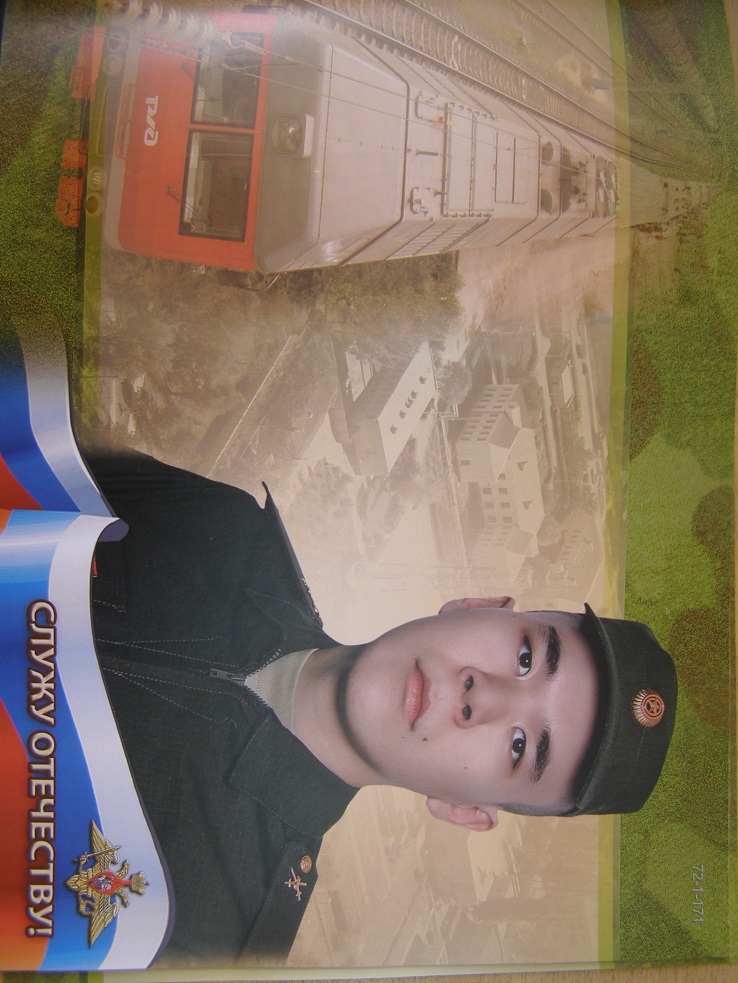 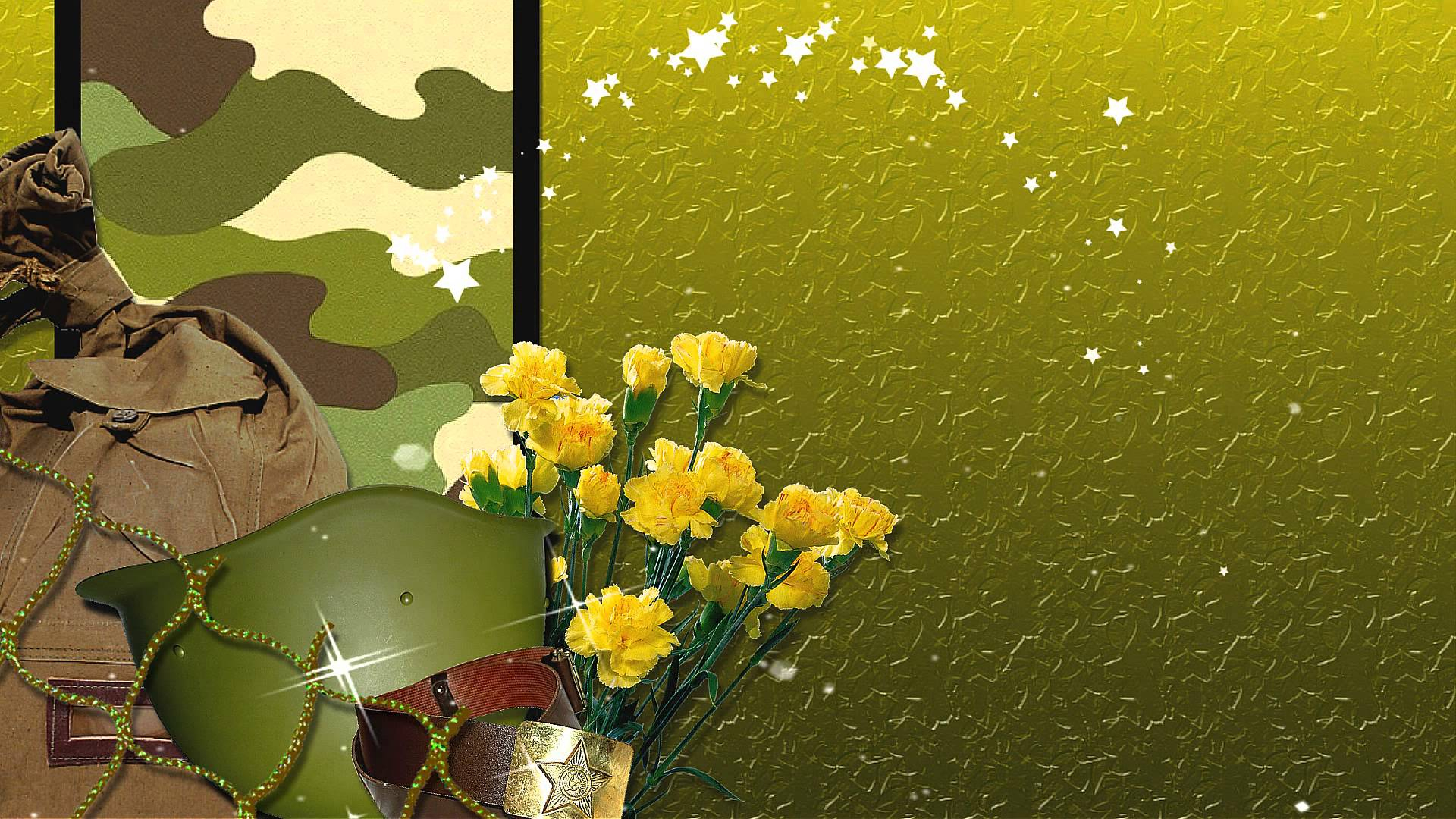 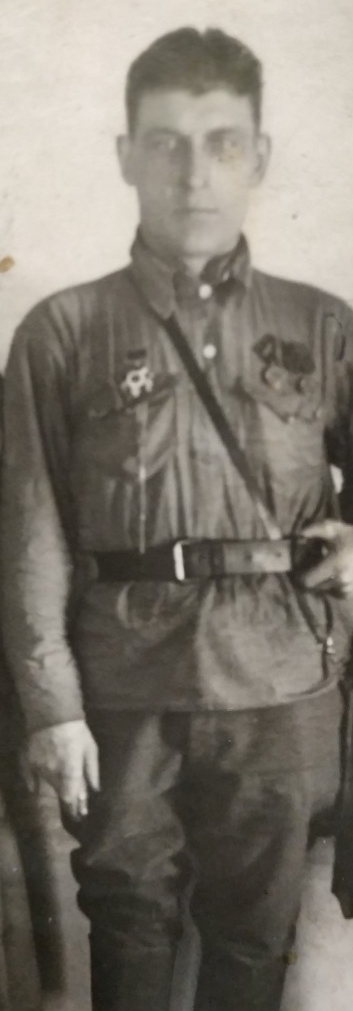 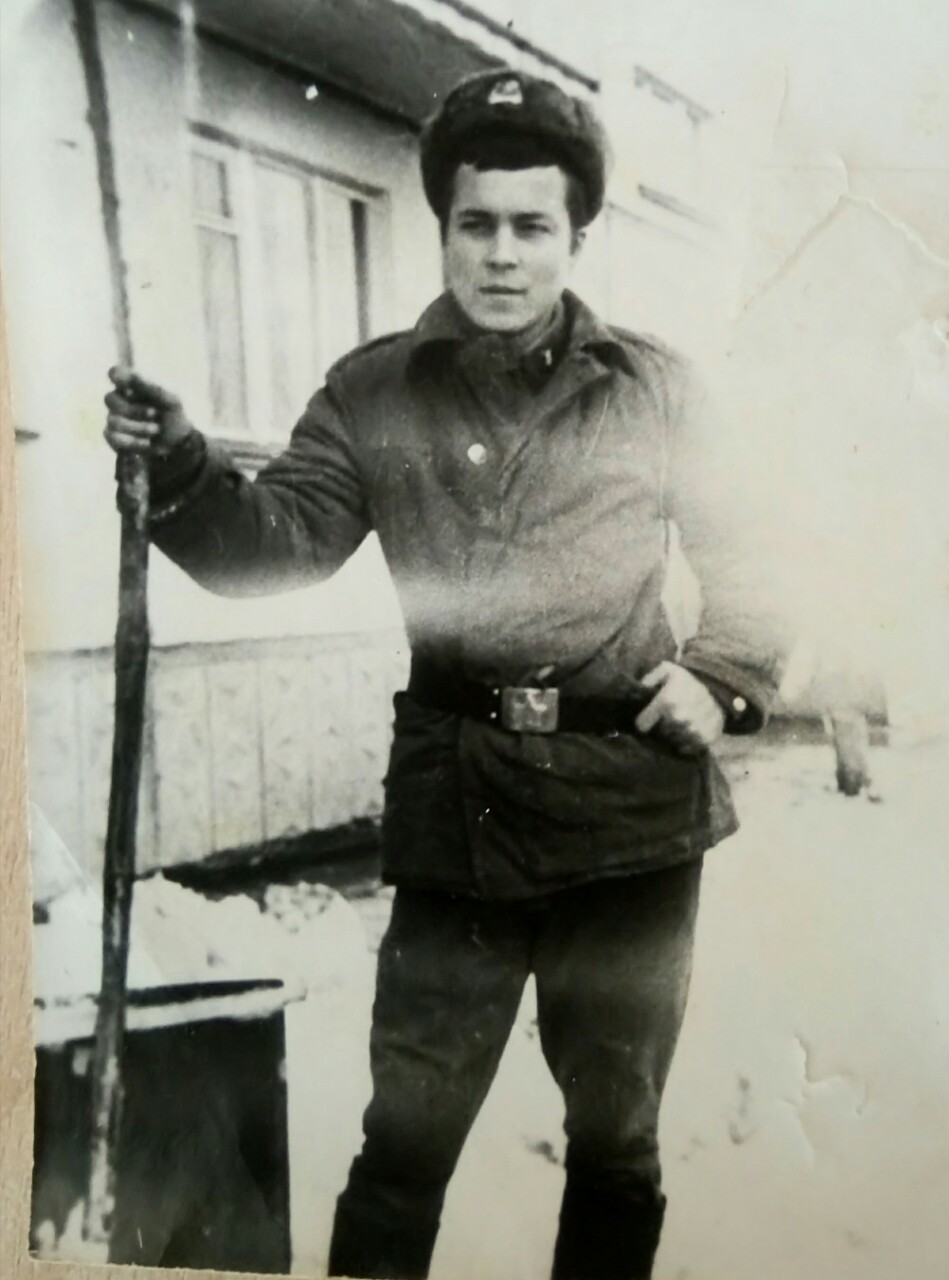 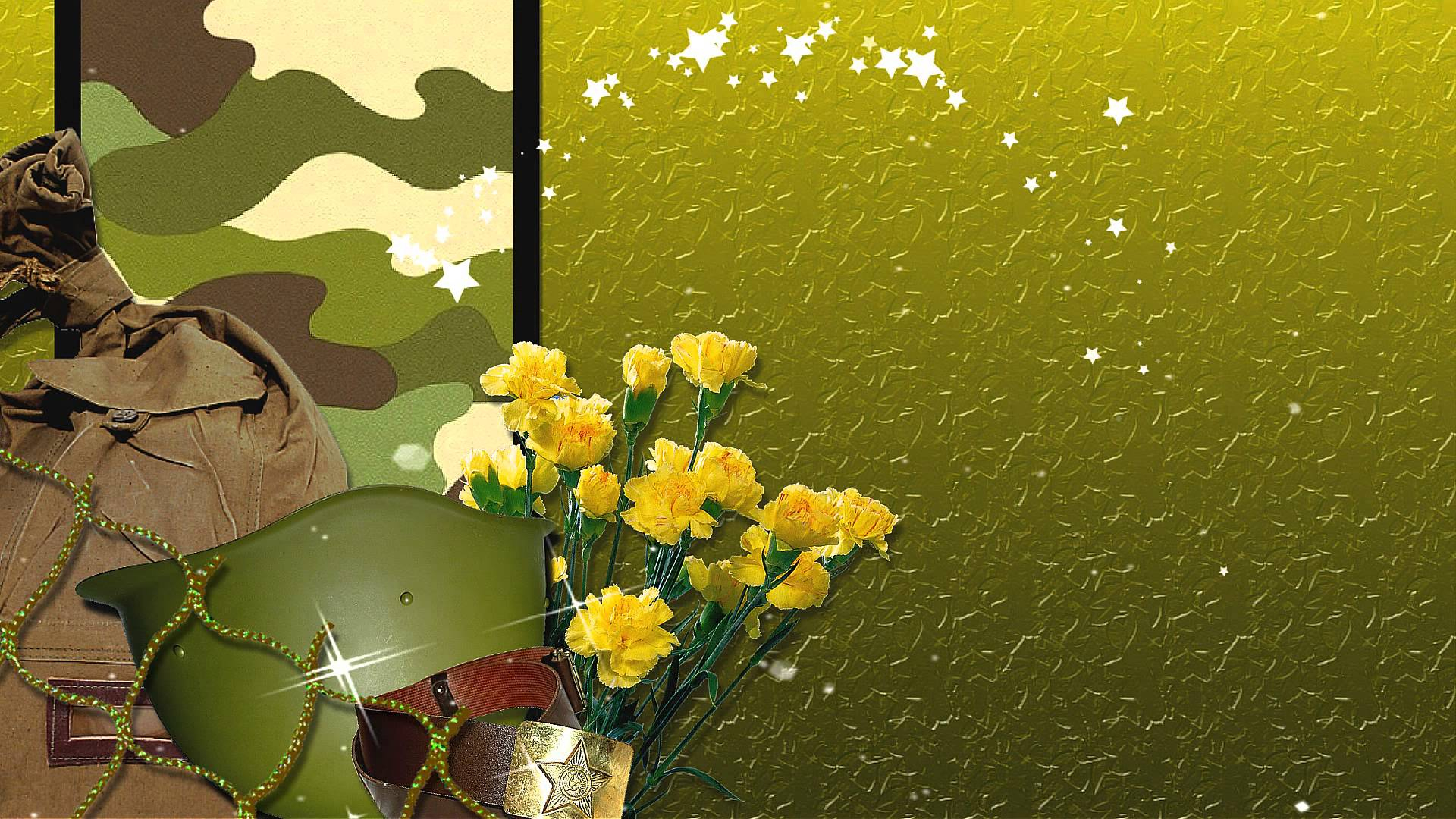 ПОЗДРАВЛЯЕМ!!!